Economic Restructuring
Final Report
Erik Chevrier
www.erikchevrier.ca
Observe and Reflect
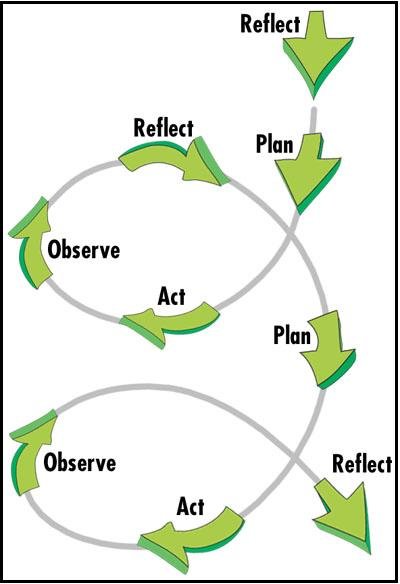 You are at the final stages of the first project spiral. The goal of the final project is for you to observe and reflect on your project.
Final Report Type
You may submit the final report in three formats:
1 – A summary of an interview
2 – Final paper
3 – Report about the work you accomplished
Report About the Work You Accomplished
You must submit one group report. 
The report must answer the following questions.
1 – What was your ’project’?
2 – What motivated you to partake in the ‘project’? (why is the topic important)?
2 – Did you meet your goals, objectives, targets? (what were your goals, objectives and targets)? 
3 – What was successful about your ’project’?
4 – What could be improved if you were to do the ‘project’ again?
5 – What effects did your project generate in the community? (i.e. positive, negative, intended, unintended)?
6 – What is your succession plan?
Interview Report and Presentation
Interview a social entrepreneur or someone involved with a social enterprise or social innovation project. 
The goal of the interview is to assess three components:
1 – The organization/project
Questions should address governance, funding, structure, labour, social purpose, etc..  
2 – Motivation of interviewee for being part of a social economy enterprise 
Questions should assess motivating factors that caused the interviewee to have started a social enterprise. If the interviewee didn’t start the organization/project, what factors motivated them to work in the social economy? 
3 – Learning from Practitioners 
What lessons can your interviewee provide about achieving success and/or avoiding failure from their experience with a social economy organization/project?
Organization of Interview and Research Report
Reports must include: 
An introduction to why this diverse economies topic is important? Contextualize the group/topic by performing a literature review. 
A brief overview of the methodology used to conduct the interview or gather information for the report. 
Report the findings of the interview or literature review. Summarize the interview or literature review. 
Provide a discussion linking the topics addresses in the introduction with the findings derived from the interview or literature review.  

Please do not just write out the questions and provide answers but write a research paper about your findings. 

Here is an example of a short research report.